Full Tilt: Universal Constructors for General Shapeswith Uniform External Forces.
January 9, 2019
Jose Balanza-Martinez, David Caballero, Angel Cantu, Luis Garcia, Austin Luchsinger, Rene Reyes, Robert Schweller, Tim Wylie
University of Texas – Rio Grande Valley
Robotic Motion Planning
Global Signals
Aaron T. Becker, Erik D. Demaine, Sandor P. Fekete, Golnaz Habibi, and James McLurkin,
Reconguring massive particle swarms with limited, global control,
Algorithms for Sensor Systems (2014).
Robotic Motion Planning
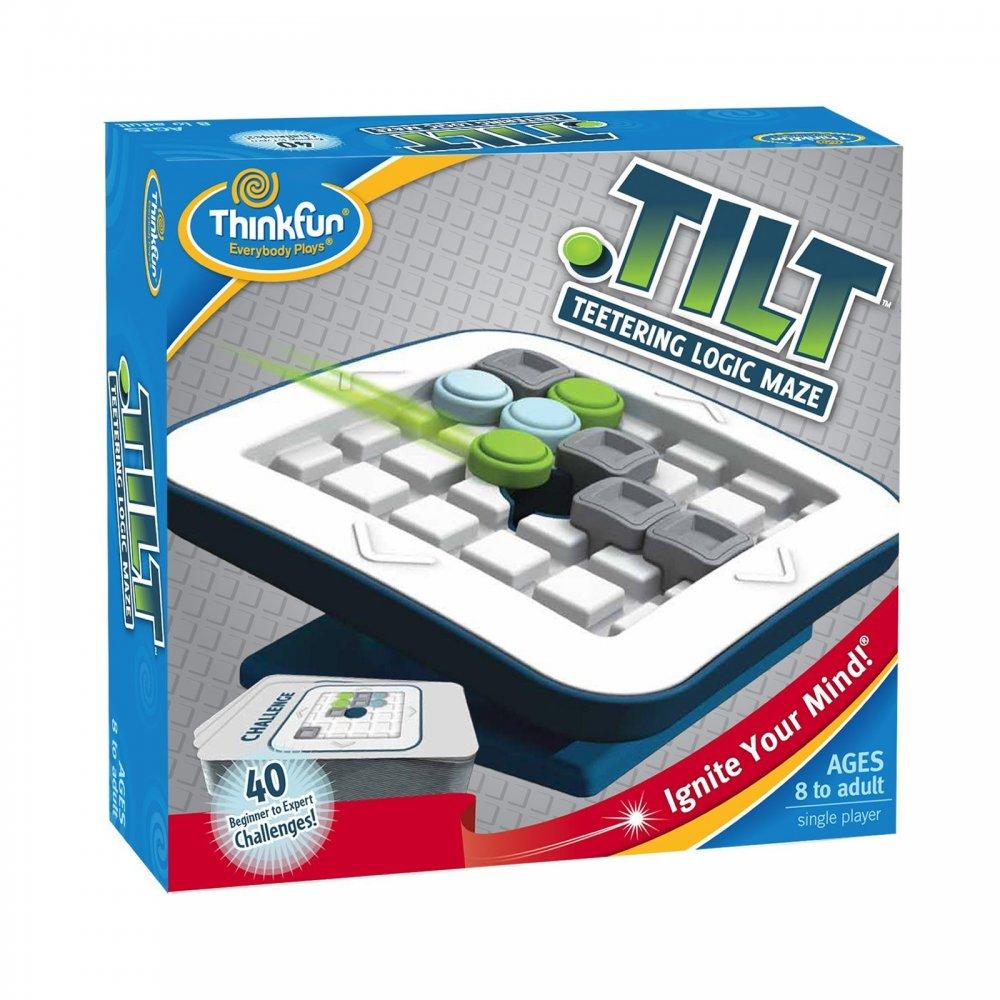 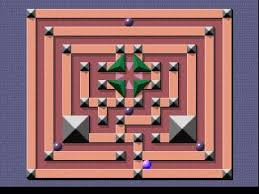 Mega Maze – Phillips Media
Tilt – Thinkfun
Aaron T. Becker, Erik D. Demaine, Sandor P. Fekete, Golnaz Habibi, and James McLurkin,
Reconguring massive particle swarms with limited, global control,
Algorithms for Sensor Systems (2014).
Tilt Assembly Model
Commands:
Elements:
Board:
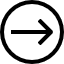 - Free
- Red
- Blocked
- Blue
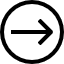 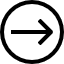 Polyominoes:
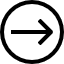 Configuration C
- Combine
- Don’t Combine
- Don’t Combine
[Speaker Notes: This is most similar to the gravity-fed logic maze Tilt TM, invented by Vesa Timonen and Timo Jokitalo and distributed by ThinkFun since 2010.]
Tilt Assembly Model
Commands:
Elements:
Board:
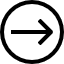 - Free
- Red
- Blocked
- Blue
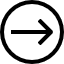 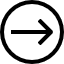 Polyominoes:
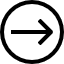 Configuration C
Configuration C′
- Combine
- Don’t Combine
- Don’t Combine
Micro-Factories
Drop Shapes
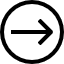 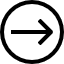 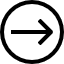 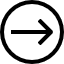 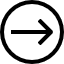 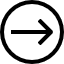 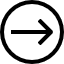 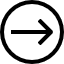 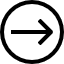 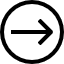 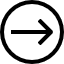 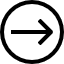 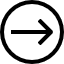 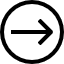 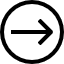 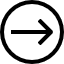 Aaron T. Becker, Sandor P. Fekete, Phillip Keldenich, Dominik Krupke, Christian Rieck, Christian Scheer, and Arne Schmidt, 
Tilt Assembly: Algorithms for Micro-Factories that Build Objects with Uniform External Forces
28th International Symposium on Algorithms and Computation (ISAAC 2017)
Results Tables
Shape Representation
Strong:
Weak:
Configuration consistsof a single polyomino.
Some polyominoes existin the configuration whichdo not count towards theshape.
This configurationrepresents an ‘A’ shape.
Shape Construction
We want to transform some initial configurationinto another (via a sequence of tilts) which represents a desired shape.
⟨ ←, ↑ , … ,↓, → ⟩
Ck
C0
Universal Configuration
A configuration C′ is considered universal toa set of configurations C = {C1, C2, ..., Ck} if and only ifC′ can be reconfigured into Ci ∀Ci ∈ C .
(Strong or weak)
{
}
, …,
⟨ ↑ , ↓ , … , ←, → ⟩
C1
Ck
C′
Pattern Construction
Given two integers w and h, there exists a configuration which is weakly universal for all w x h rectangular binary patterns.
{
}
, …,
C′
Pattern Construction
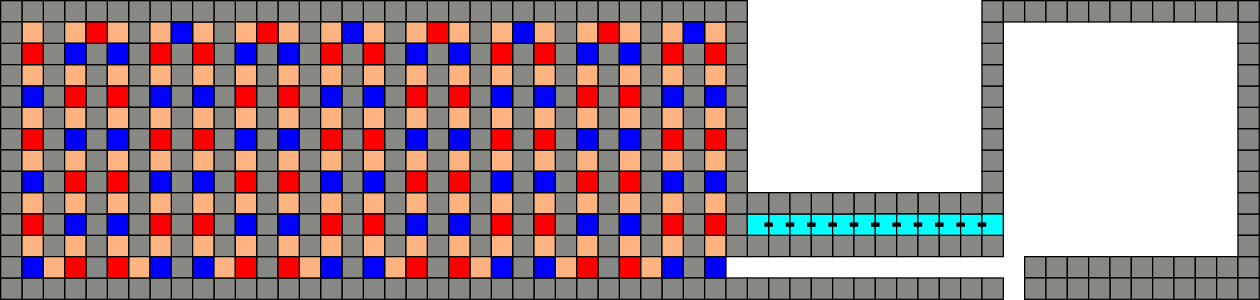 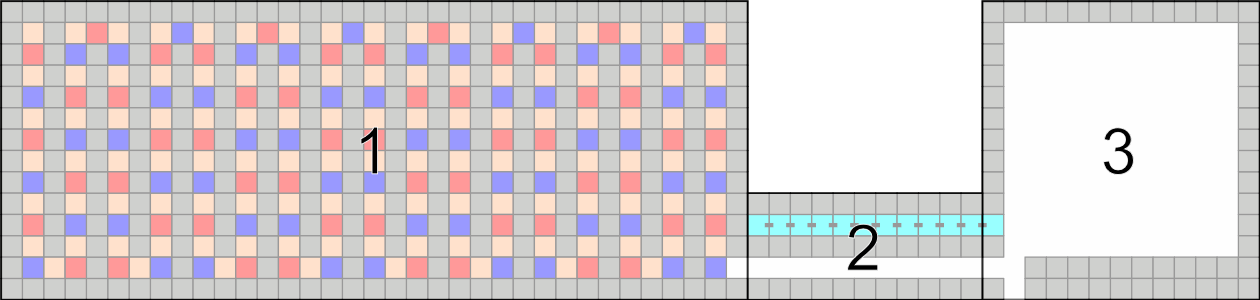 Pattern Construction
Pattern Construction
Add Tile:
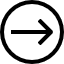 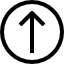 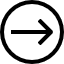 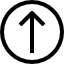 Pattern Construction
Add Tile:
Remove Tile:
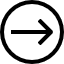 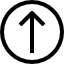 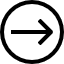 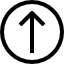 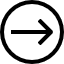 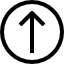 Pattern Construction
Add Tile:
Remove Tile:
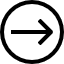 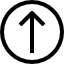 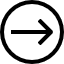 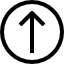 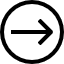 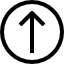 Pattern Construction
Add Tile:
Remove Tile:
Add Row:
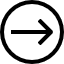 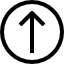 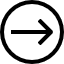 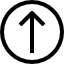 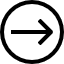 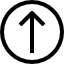 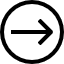 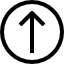 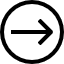 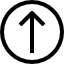 Weakly Universal Pattern Construction
Results Tables
Weakly Universal Shape Constructor
Given two integers w and h, there exists a configuration which is weakly universal for all shapes which fit inside a w x h bounding box.
{
}
, …,
C′
Weakly Universal Shape Constructor
Results Tables
Strongly Universal Drop-Shape Constructor
Given two integers w and h, there exists a configuration which is strongly universal for all shapes which fit inside a w x h bounding box.
{
}
, …,
C1
Ck
C′
Strongly Universal Drop-Shape Constructor
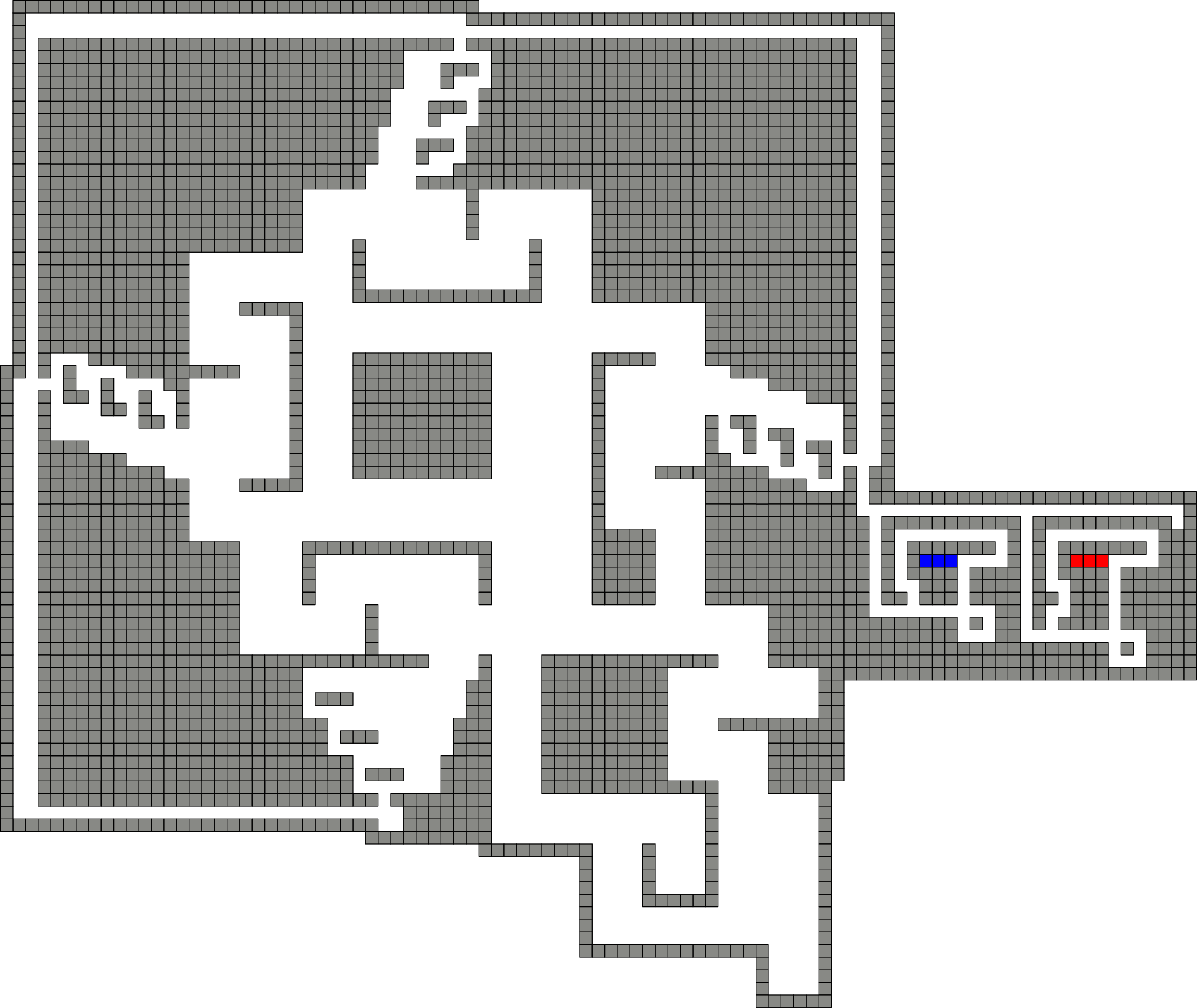 Strongly Universal Drop-Shape Constructor
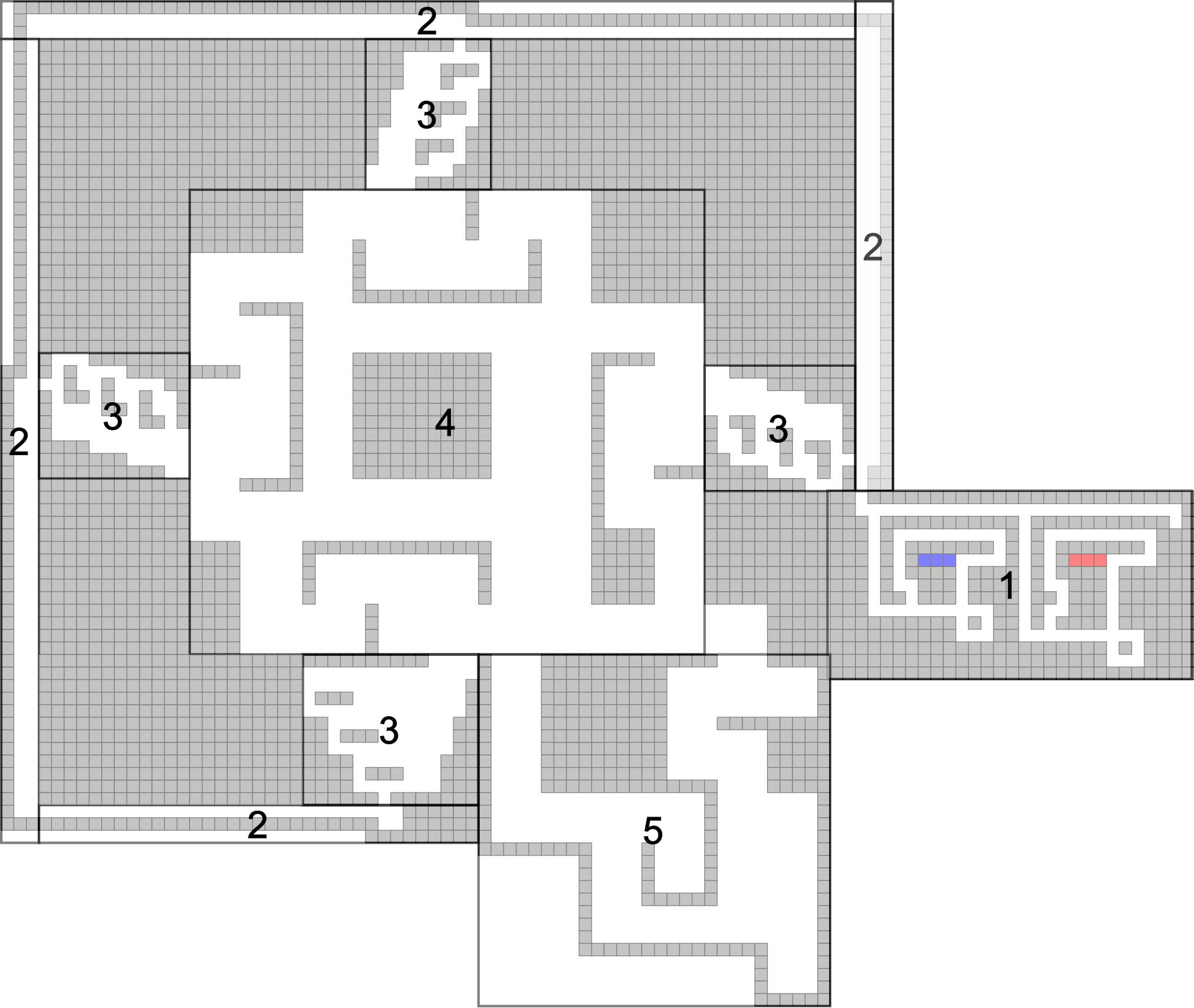 Strongly Universal Drop-Shape Constructor
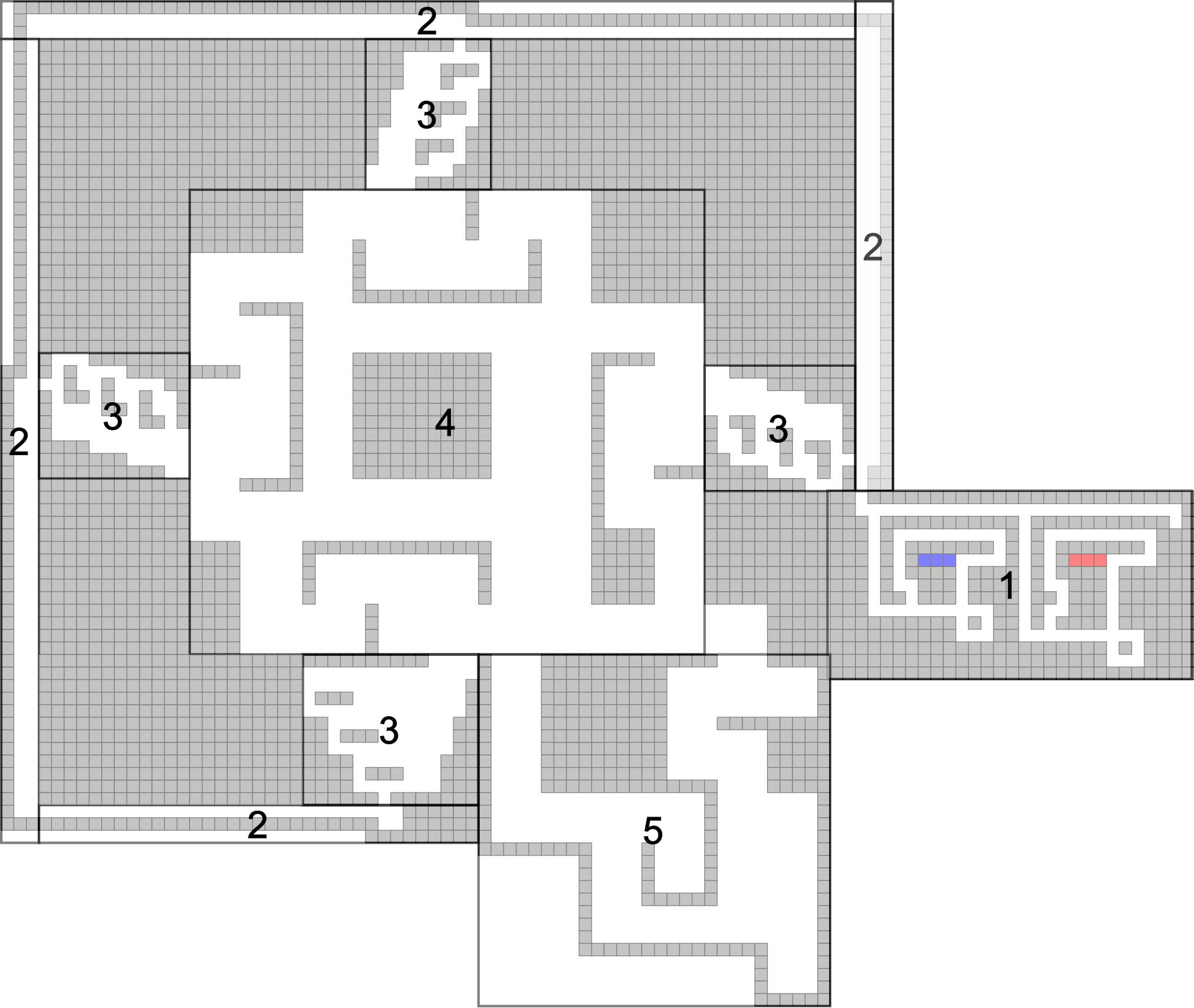 Strongly Universal Drop-Shape Constructor
Results Tables
Relocation Decision Problem
Relocation Problem. Given an initial configuration C and a specified goal location g, decide if a tilt sequence exists ends with some tile t in g.
?
g
g
⟨ ←, ↑ , … ,↓, → ⟩
C
Reconfiguration Decision Problem
Reconfiguration Problem. Given an initial configuration C and a goal configuration D, decide if a tilt sequence exists that will reconfigure C into D.
?
⟨ ←, ↑ , … ,↓, → ⟩
D
C
Previous Complexity Work
Aaron T. Becker, Erik D. Demaine, Sandor P. Fekete, Jarrett Lonsford, and Rose Morris-Wright,
Particle computation: complexity, algorithms, and logic
Natural Computing (2017).
Toggle Gadgetry
Crossing 2-toggle (C2T)
Erik D. Demaine, Isaac Grosof, Jayson Lynch, and Mikhail Rudoy,
Computational complexity of motion planning of a robot through simple gadgets, 
9th International Conference on Fun with Algorithms, (FUN 2018)
Toggle Gadgetry
S
T
Reduced from
3QSAT to showPSPACE-complete.
Erik D. Demaine, Isaac Grosof, Jayson Lynch, and Mikhail Rudoy,
Computational complexity of motion planning of a robot through simple gadgets, 
9th International Conference on Fun with Algorithms, (FUN 2018)
Relocation Complexity
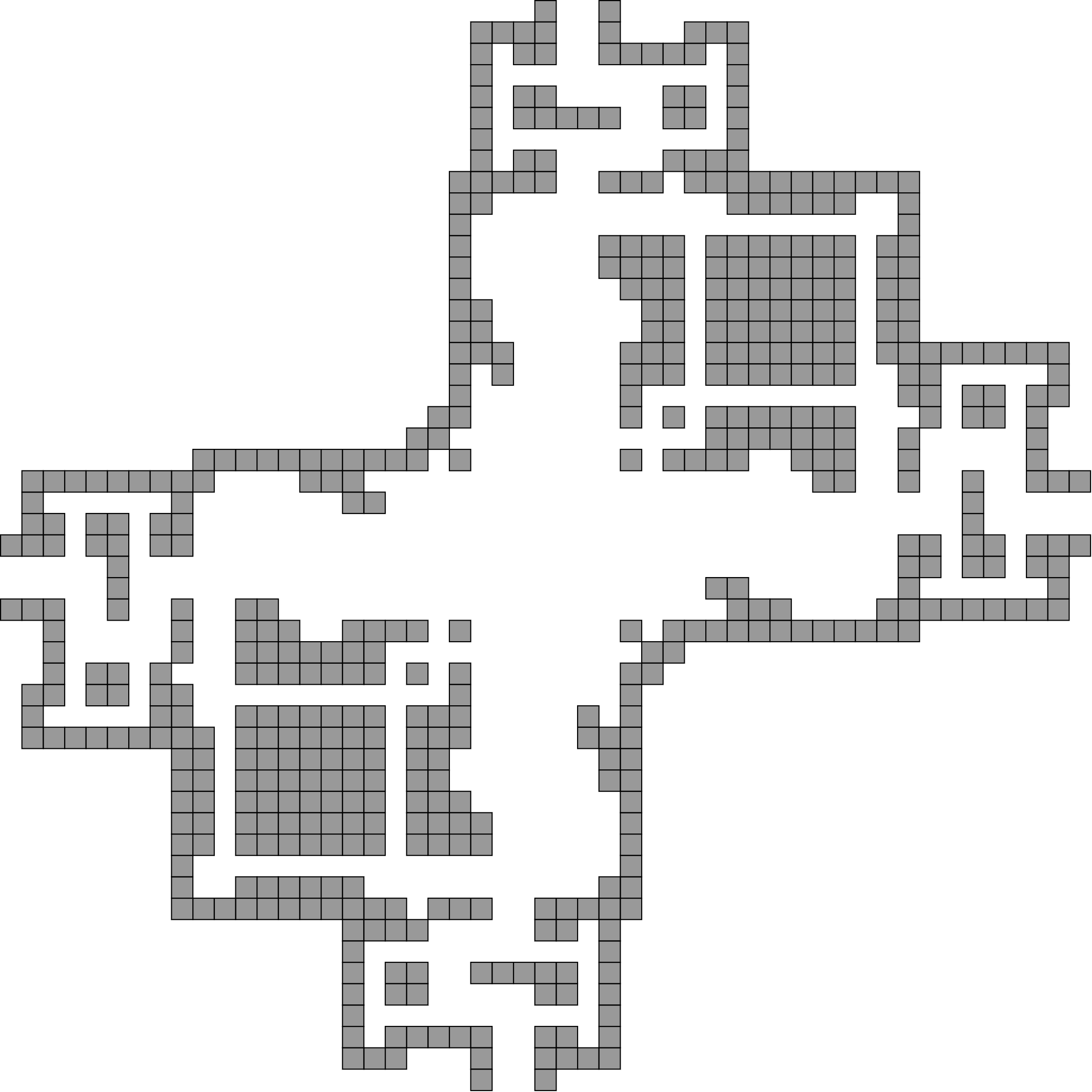 Relocation Complexity
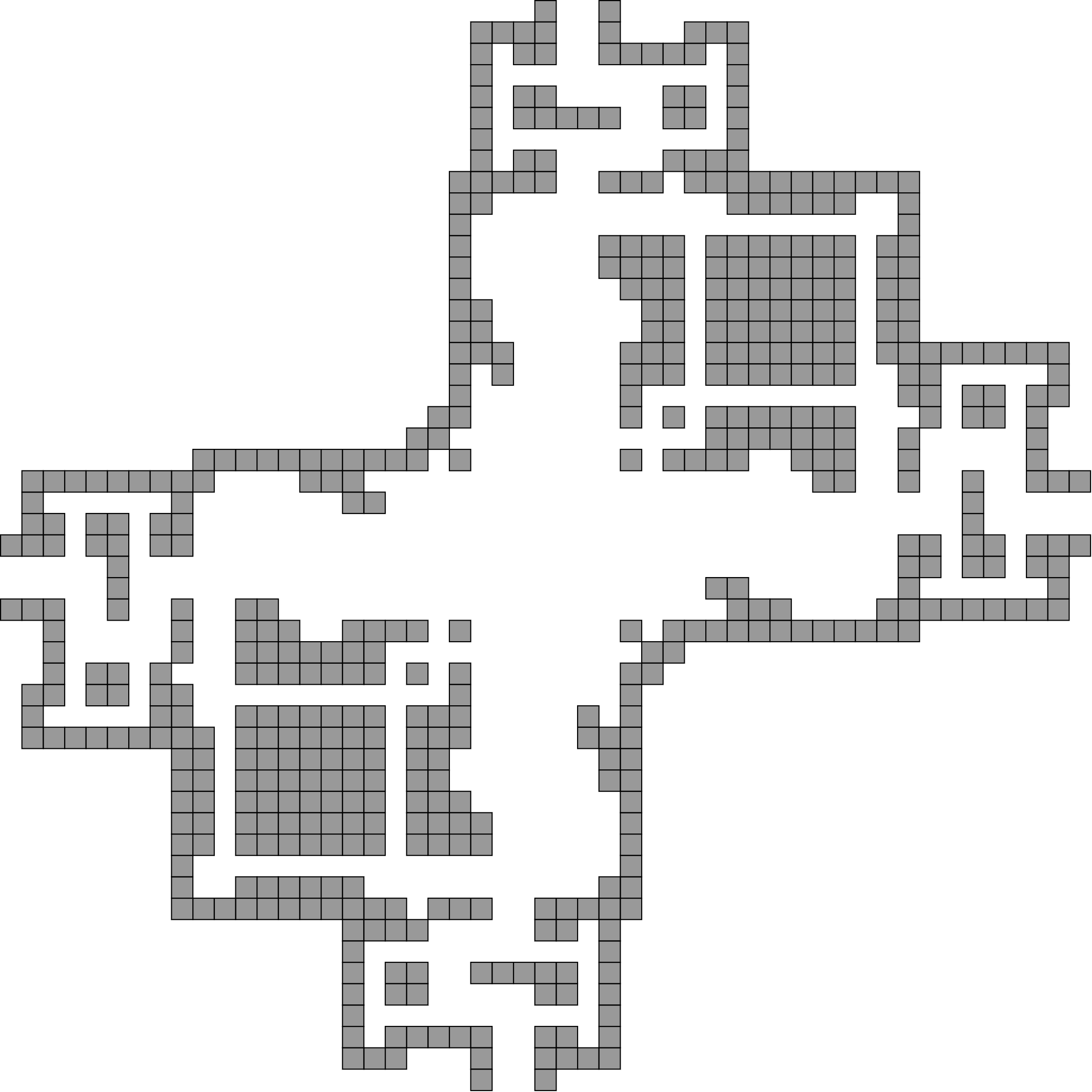 Relocation Complexity
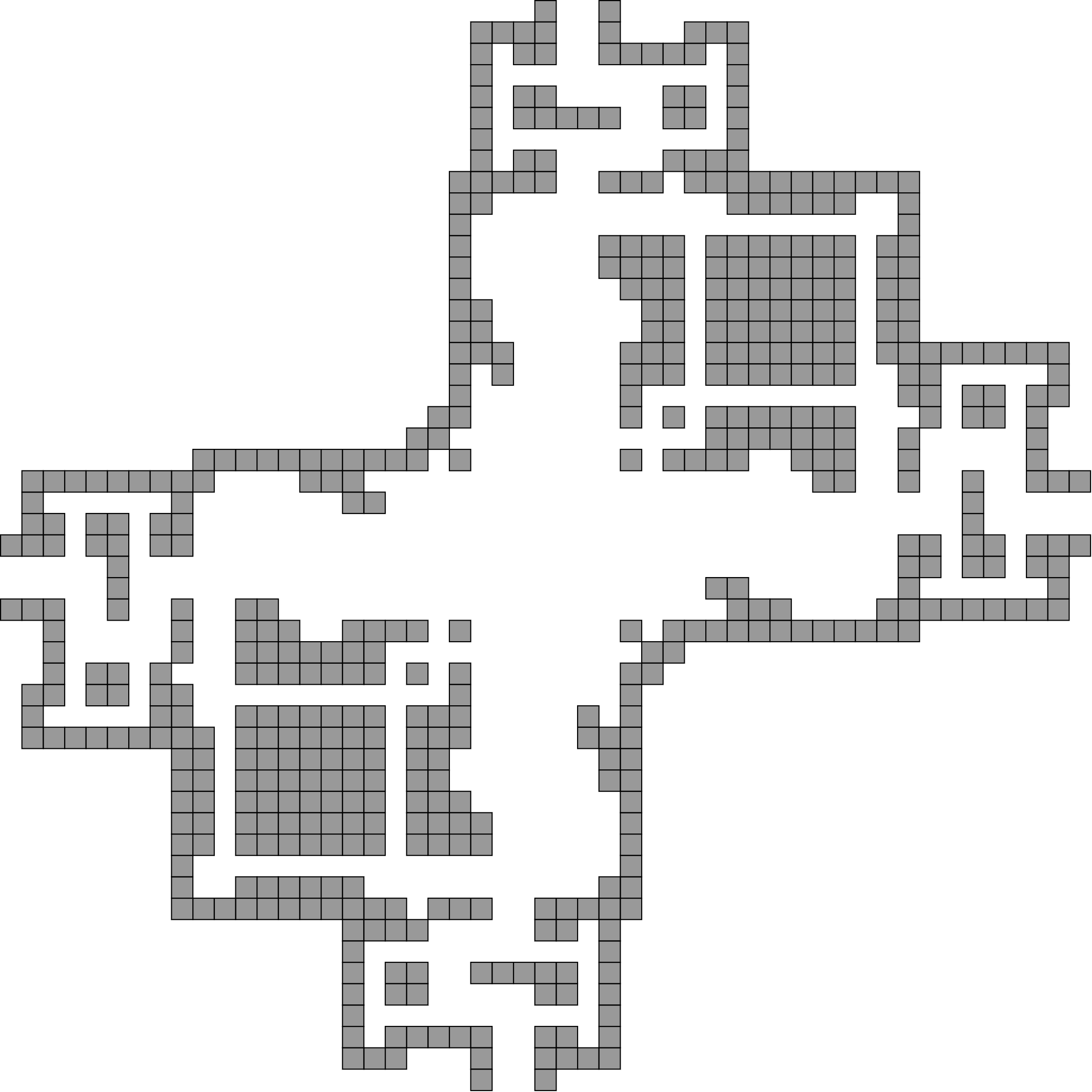 Relocation Complexity
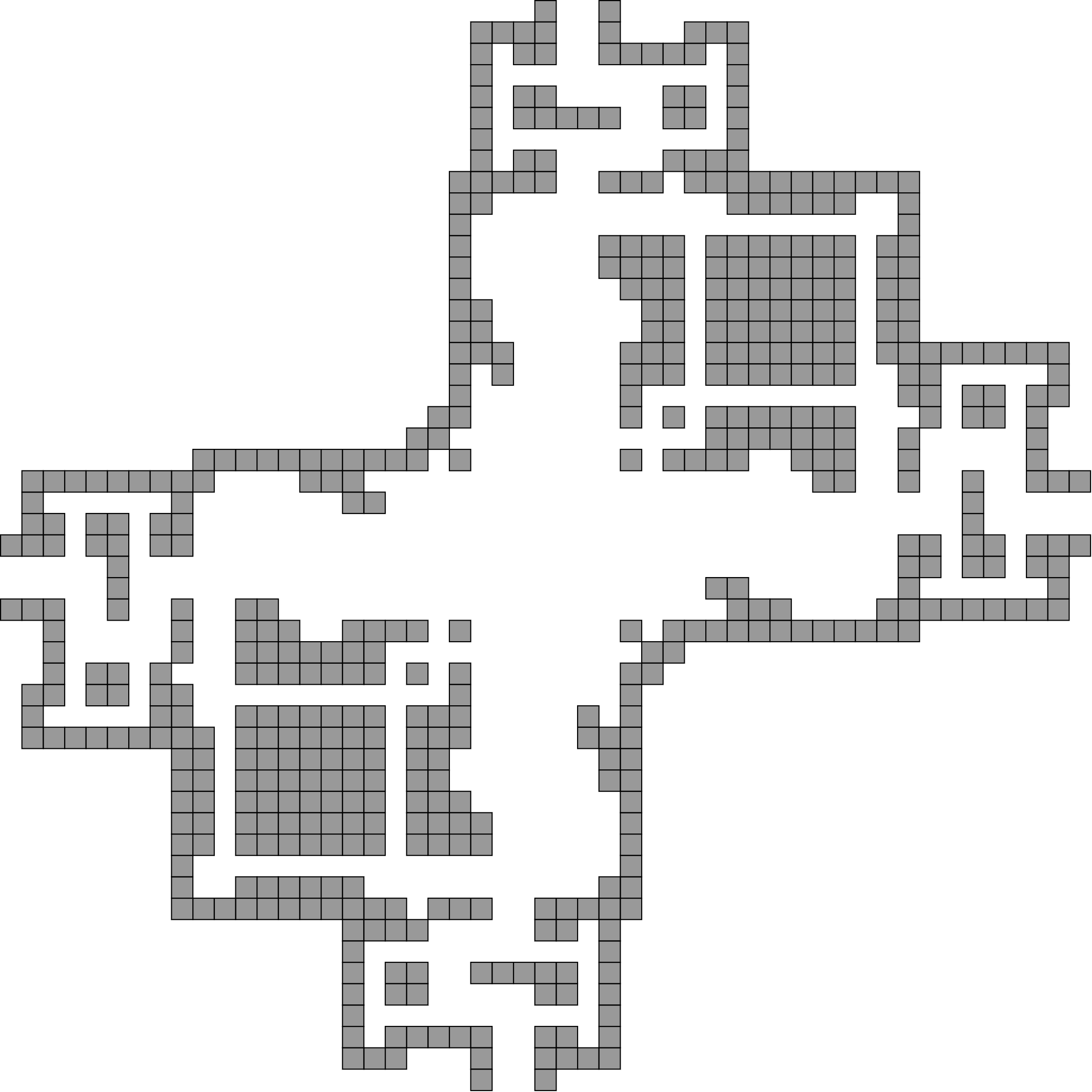 Relocation Complexity
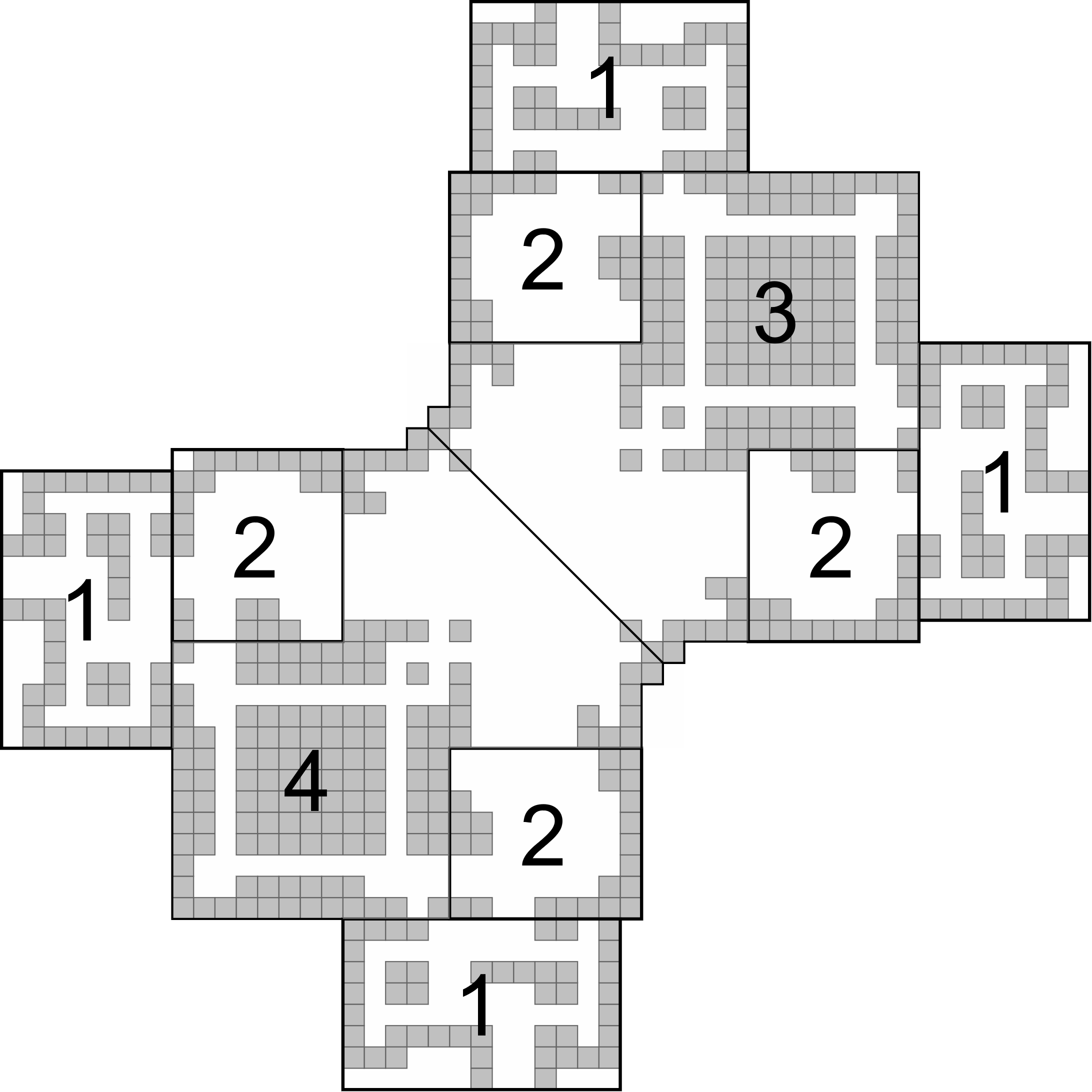 Relocation Complexity
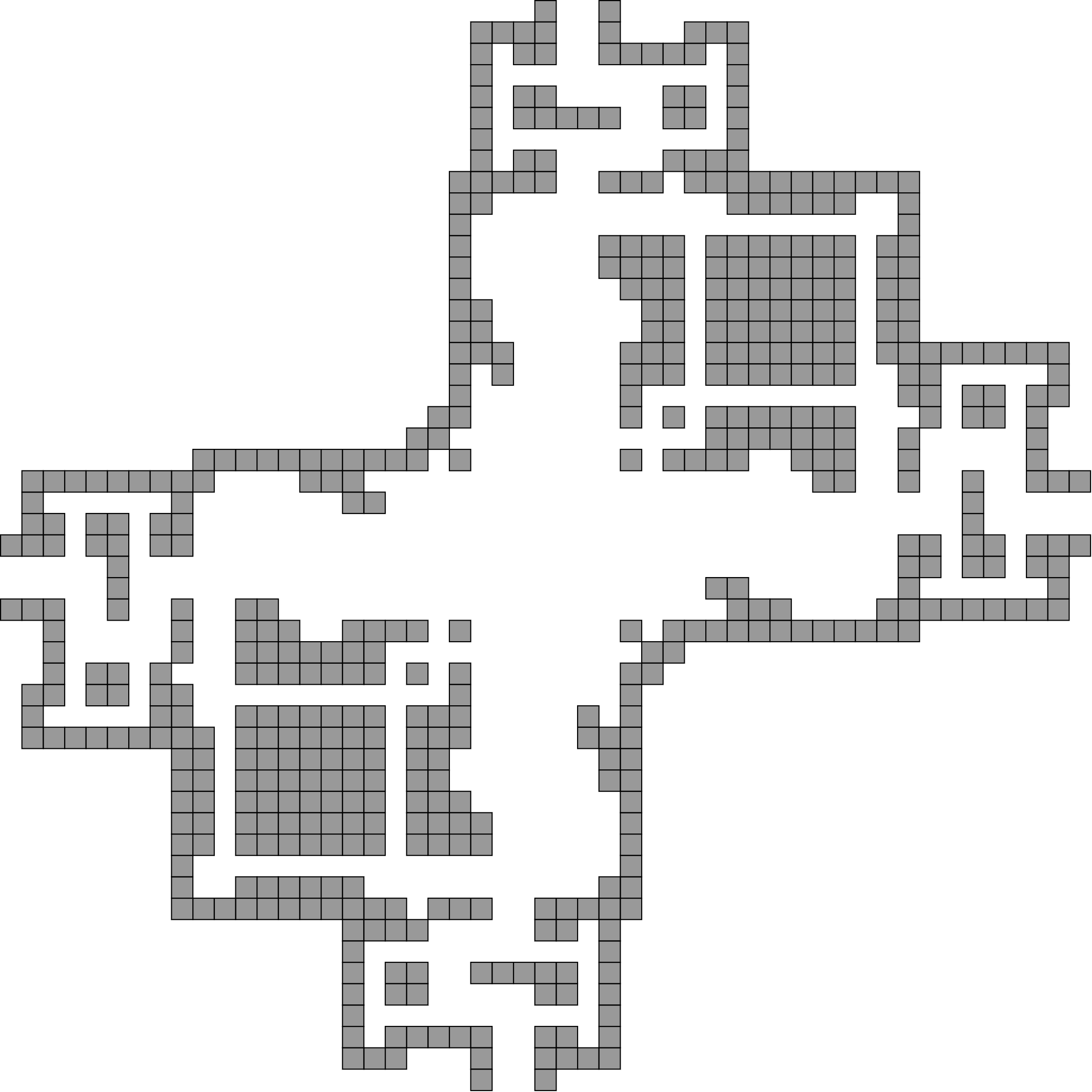 Relocation Complexity
Relocation Complexity Verification
C2
C7
C1
C6
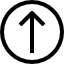 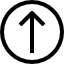 C5
C3
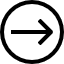 C8
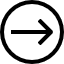 C4
C9
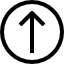 Initial configs.
Valid toggle configs.
Invalid toggle configs.
Results Tables
Reconfiguration Complexity
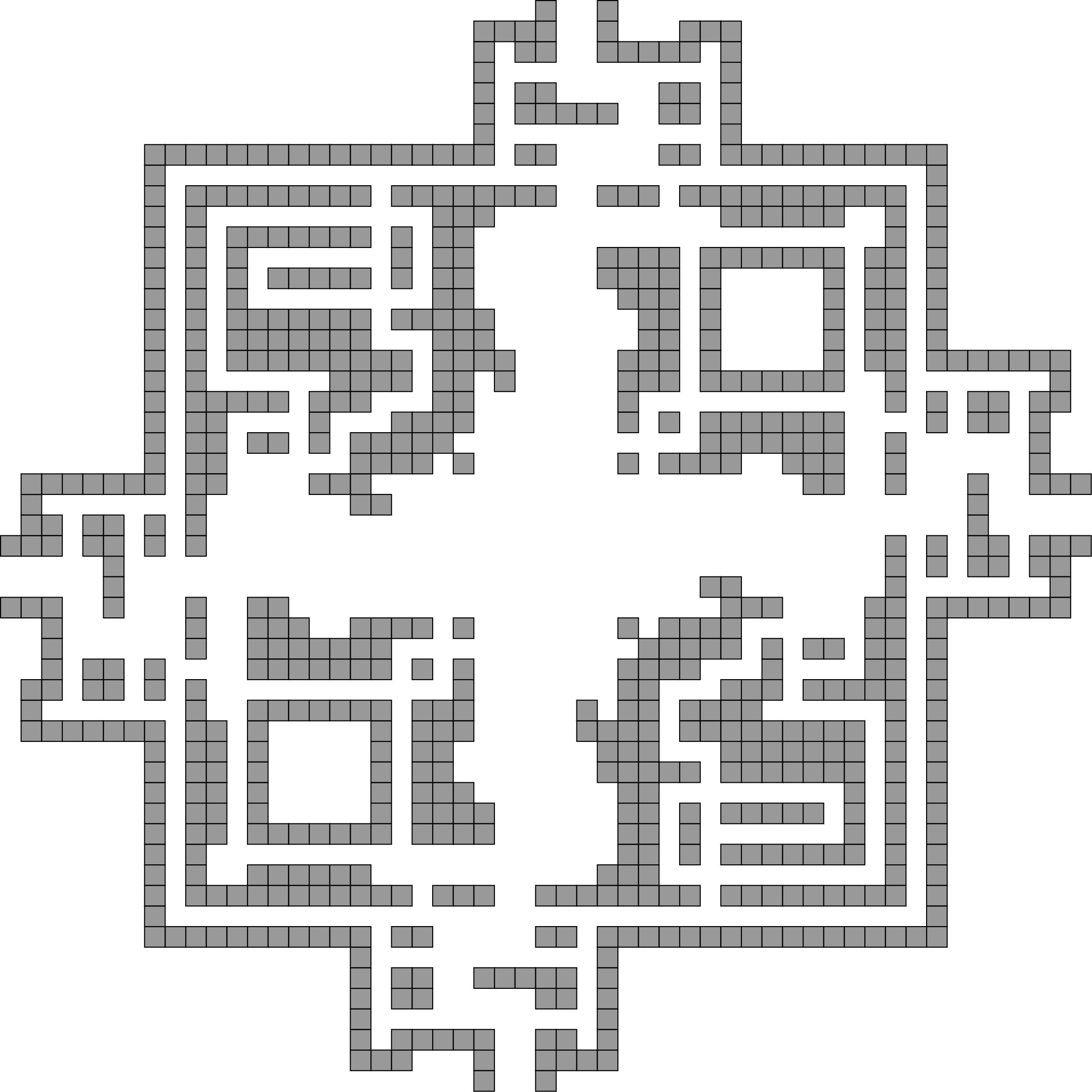 Reconfiguration Complexity
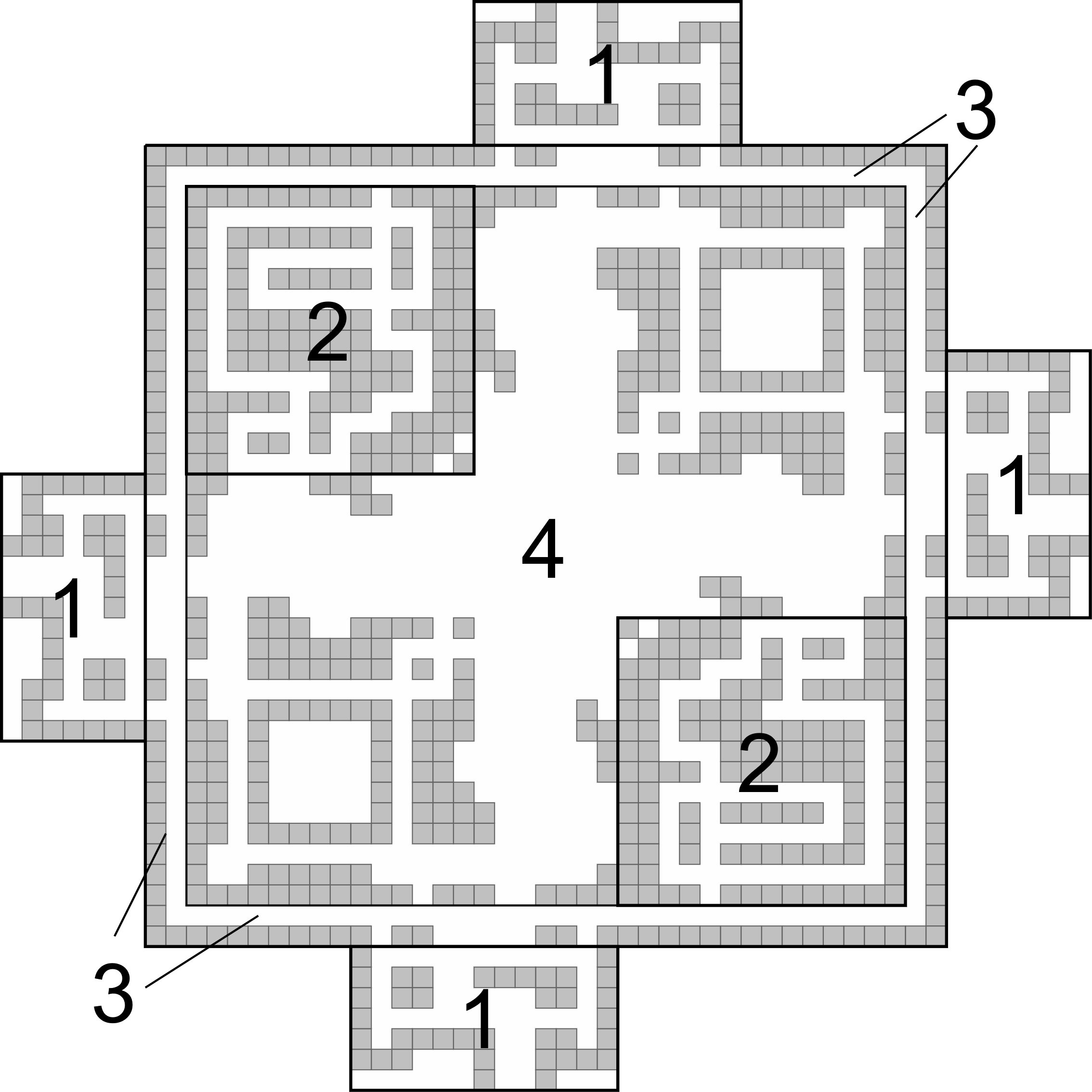 Reconfiguration Complexity
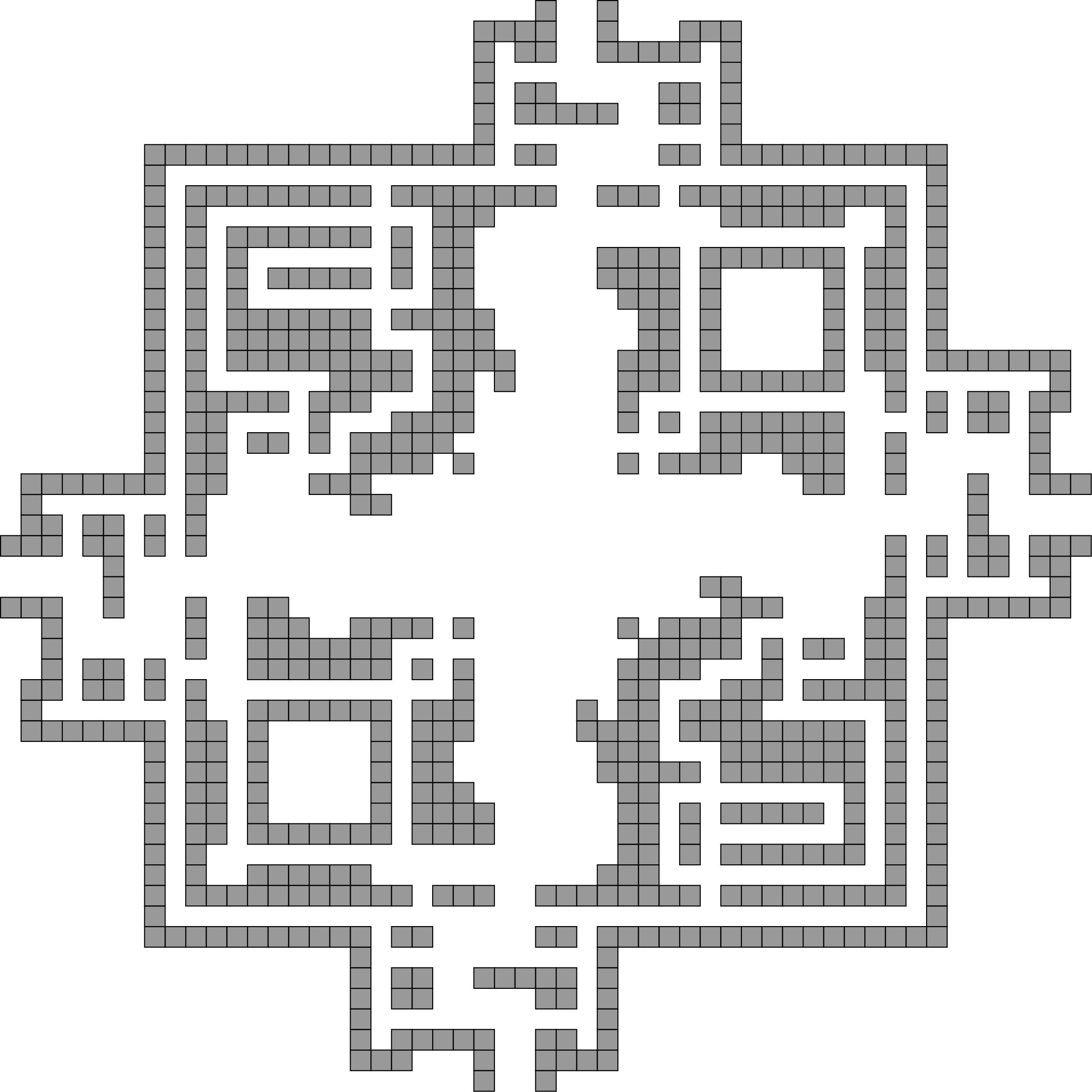 Reconfiguration Complexity
Reconfiguration Complexity
Results Tables
Simulator
https://asarg.hackresearch.com/main/software/.
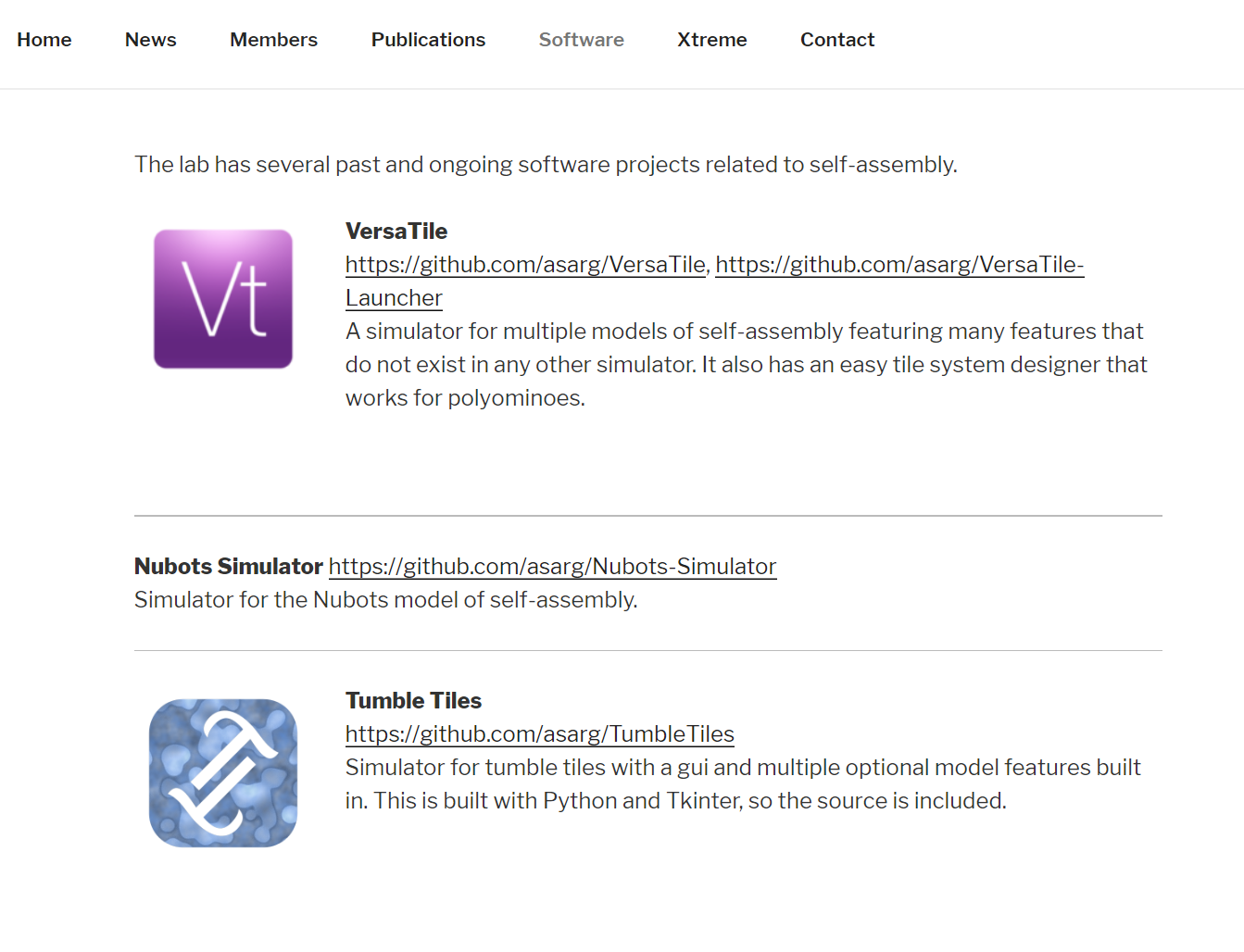 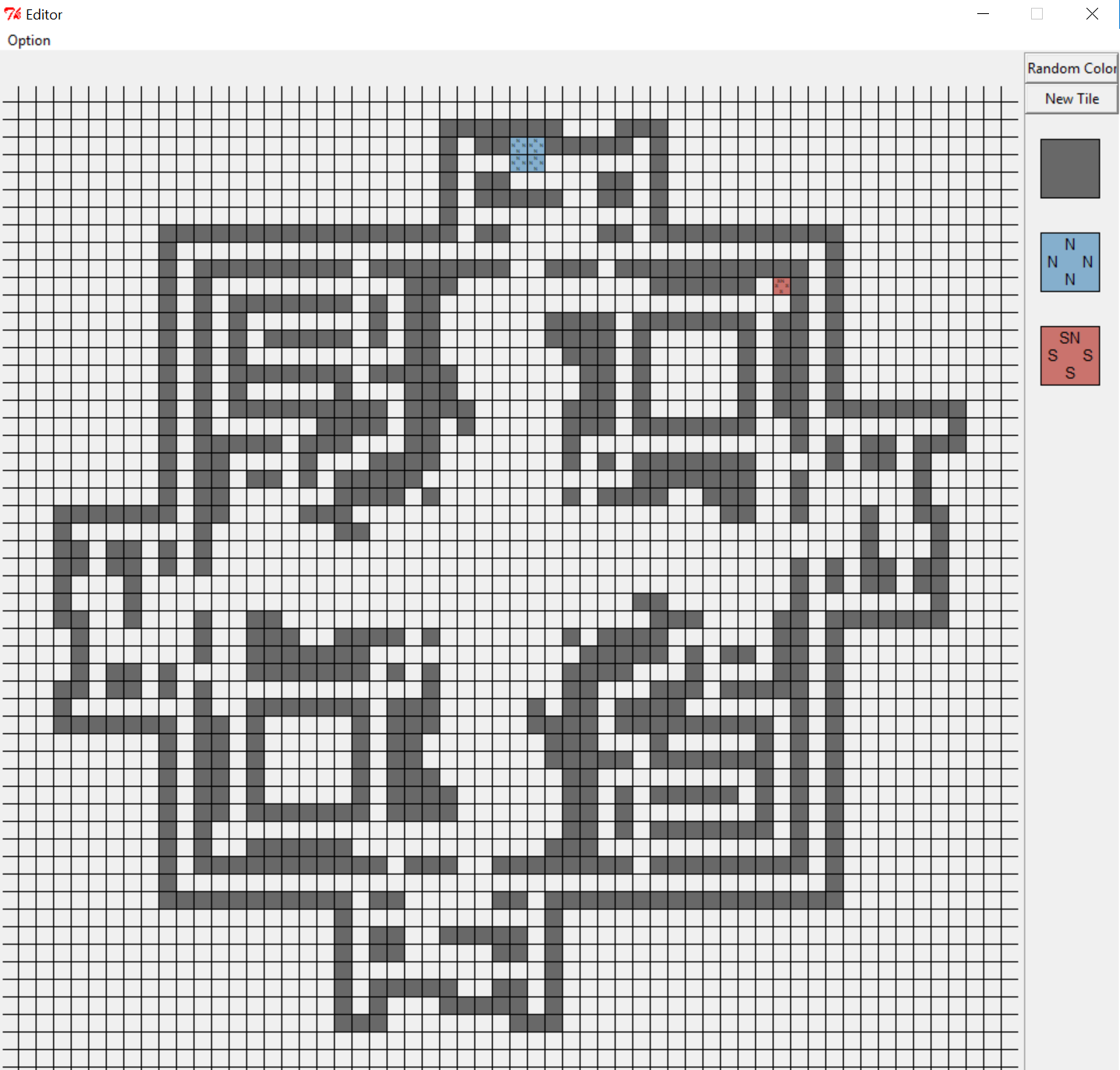 Future Work
Create a strongly universal constructor for ALL shapes?
Relocation/Reconfiguration Complexity with all 1x1’s?
Single Step rather than maximal movement?
Limit the directions in which the board can tilt?
Thank You!